Summer Project Update –
Playgrounds and Classroom Furniture
February 23, 2023
Micheal DeBartolo
Field Playground (View 1)
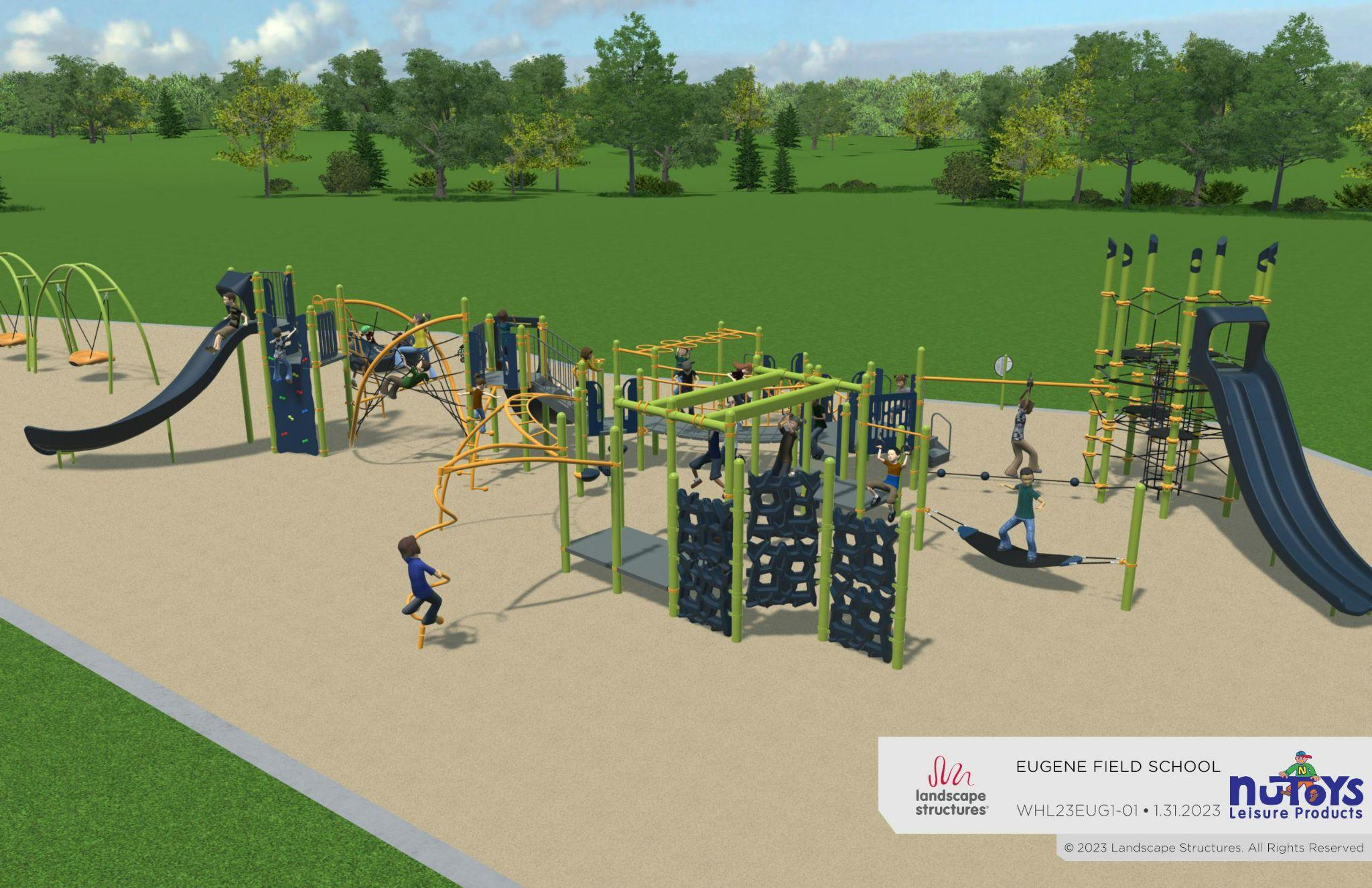 Field Playground (View 2)
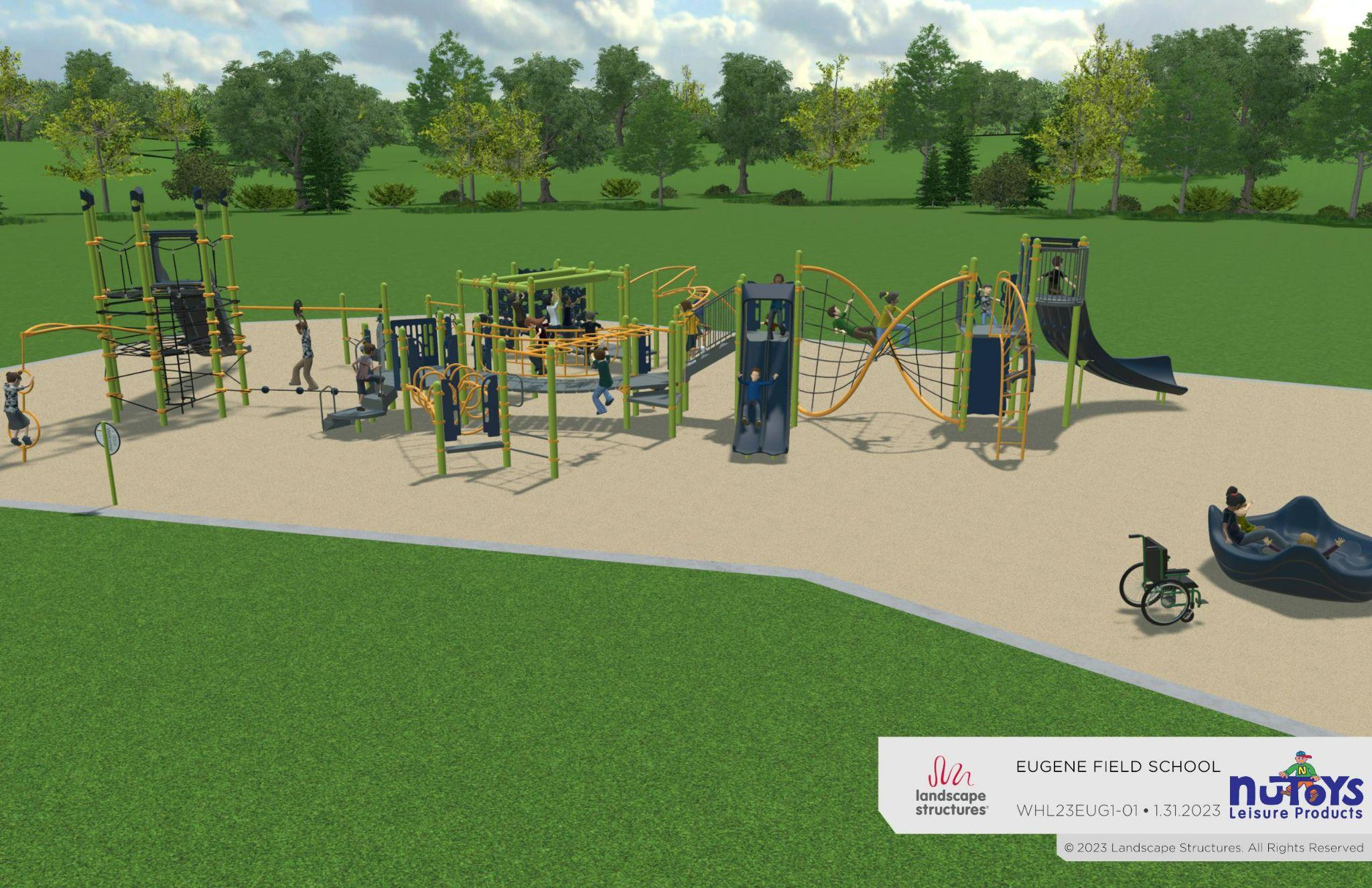 Field Playground (View 3)
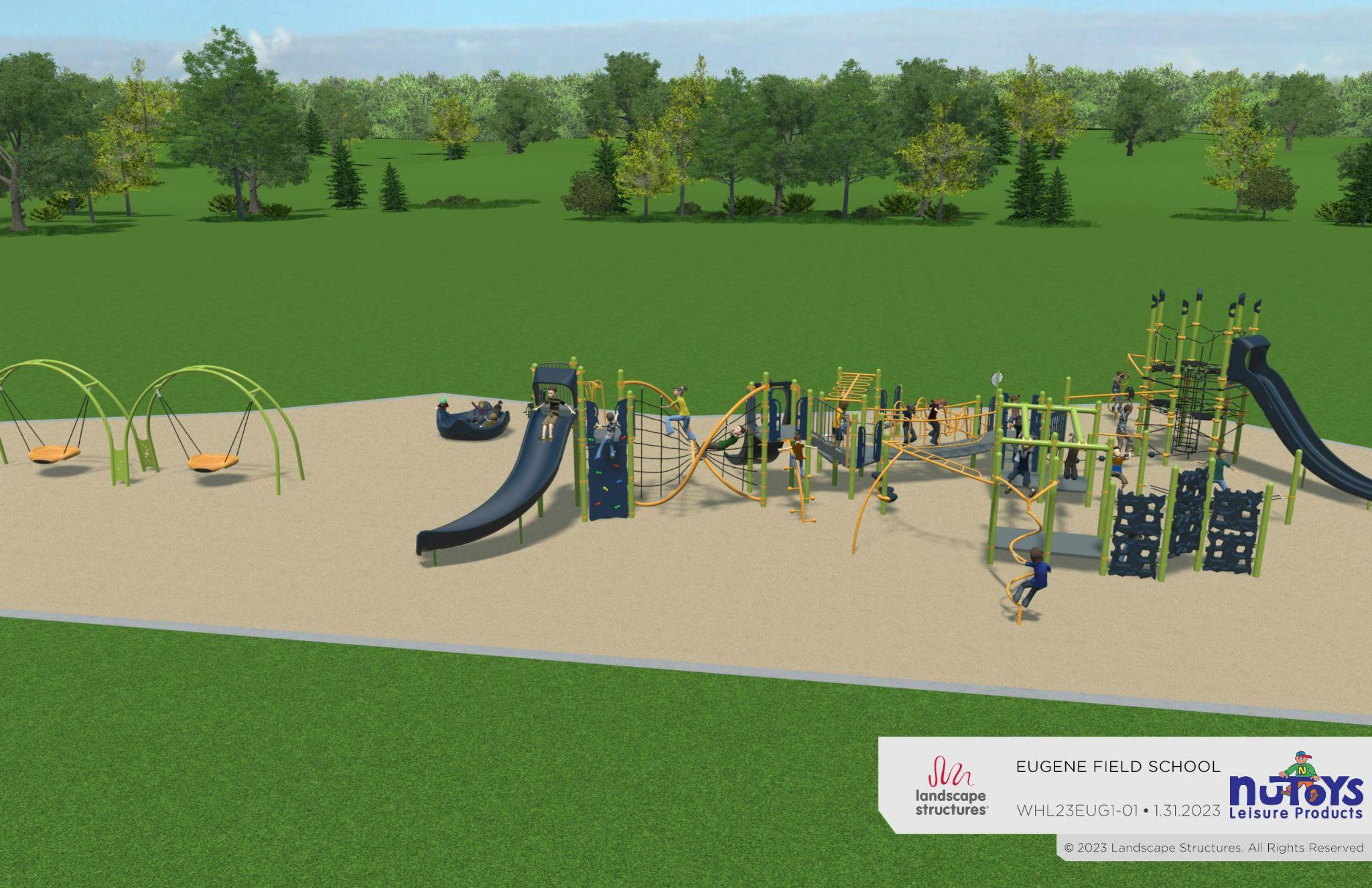 Riley Playground (View 1)
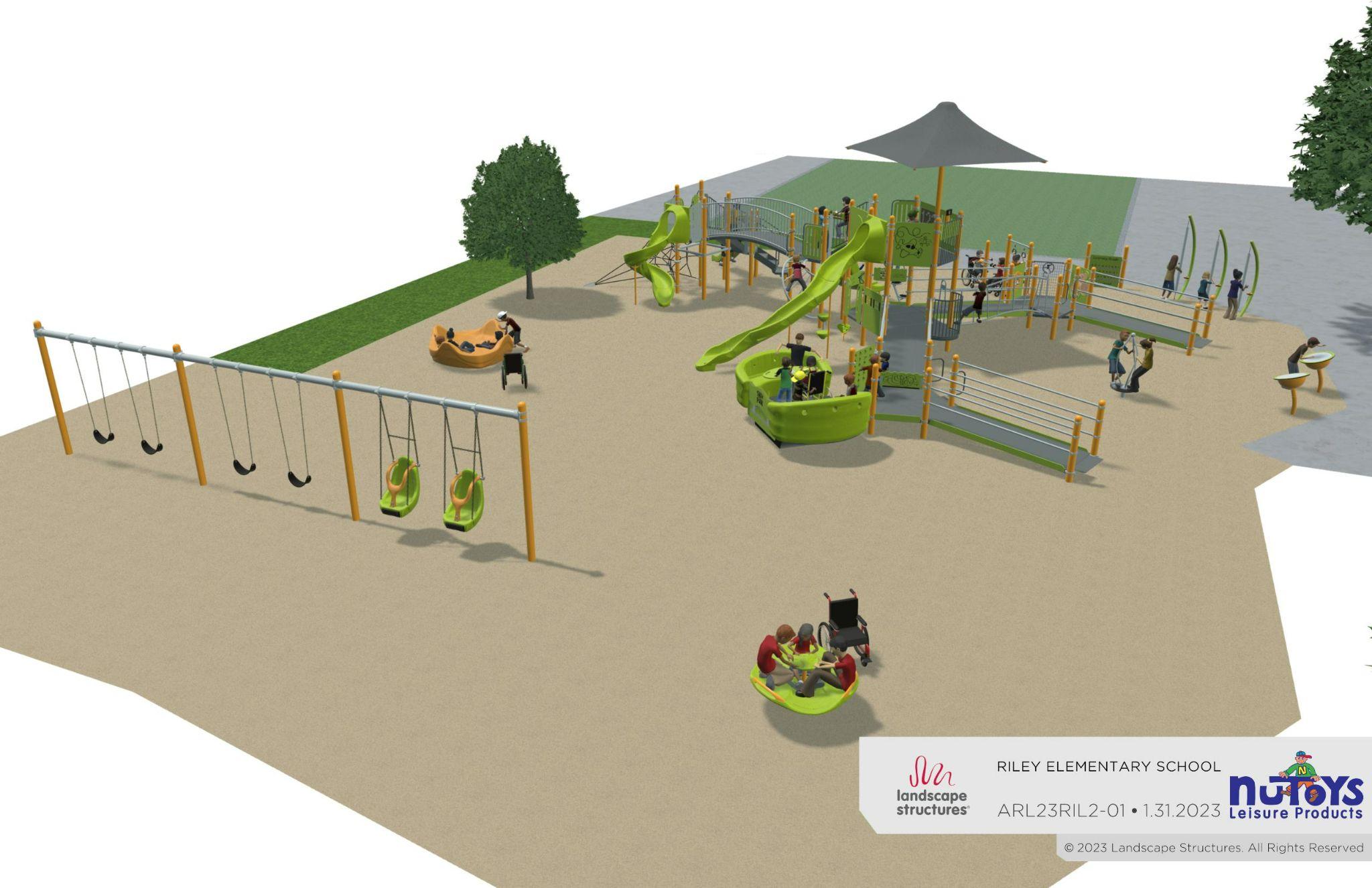 Riley Playground (View 2)
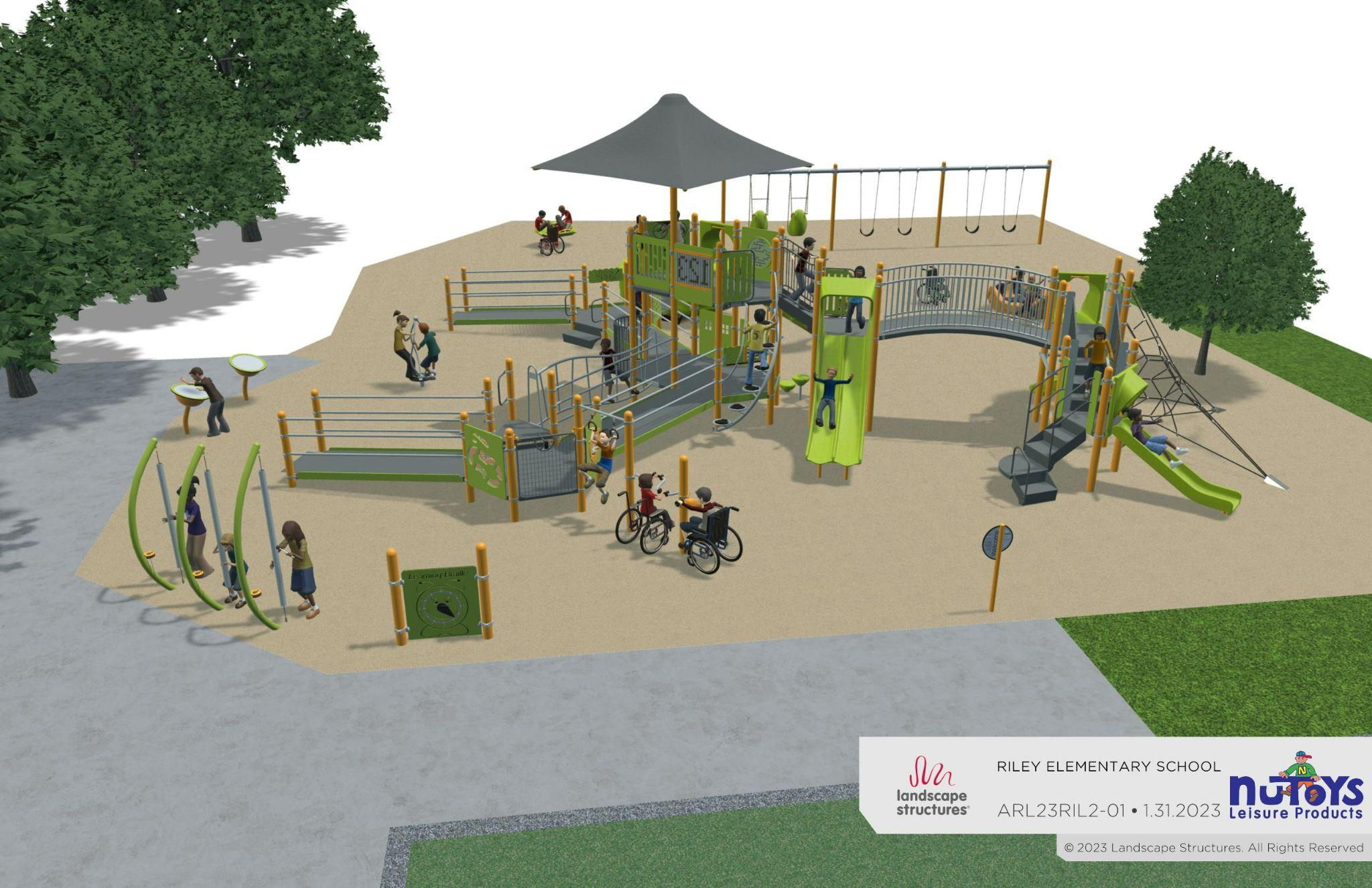 Riley Playground (View 3)
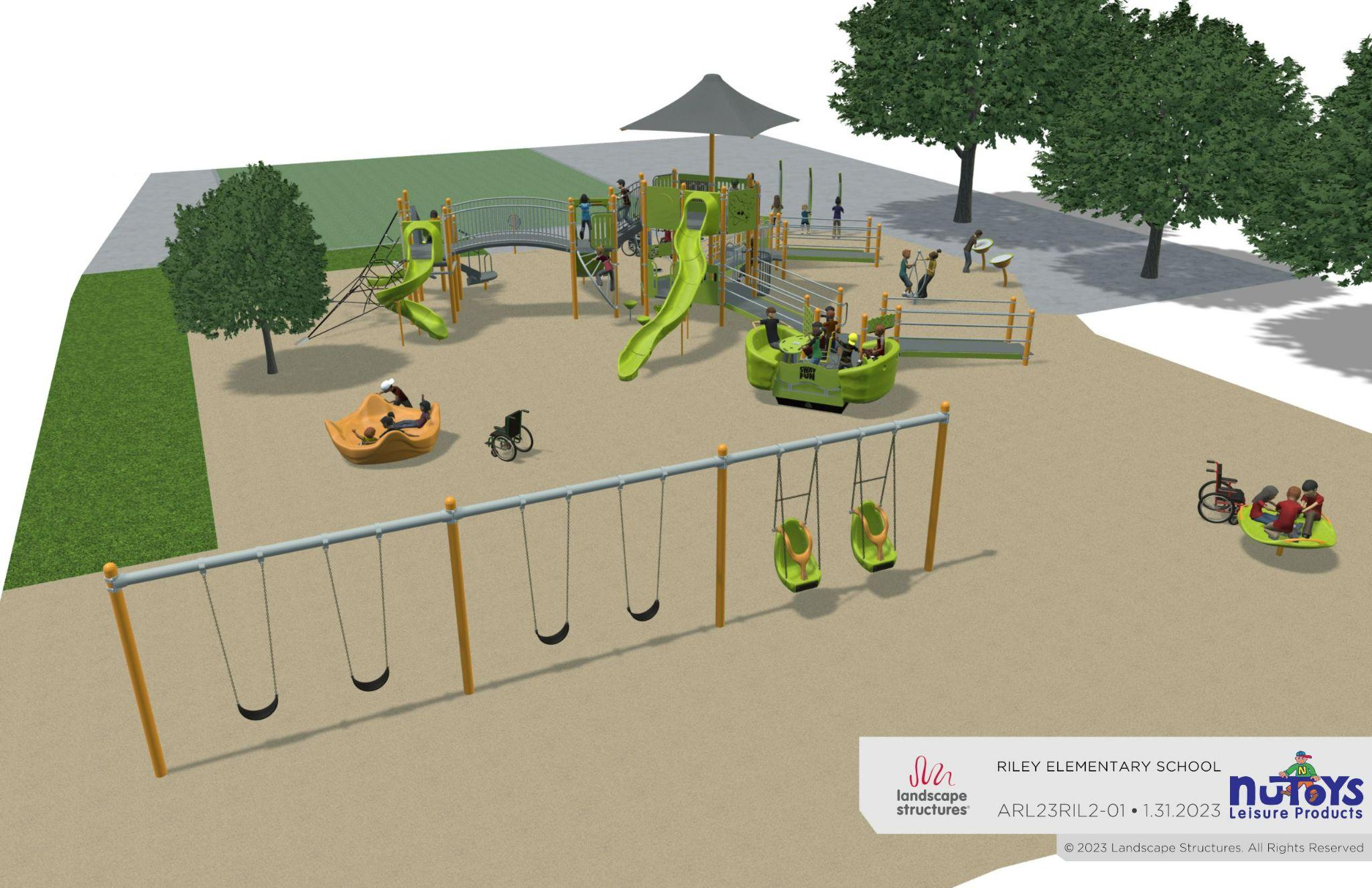 Riley Communication Board
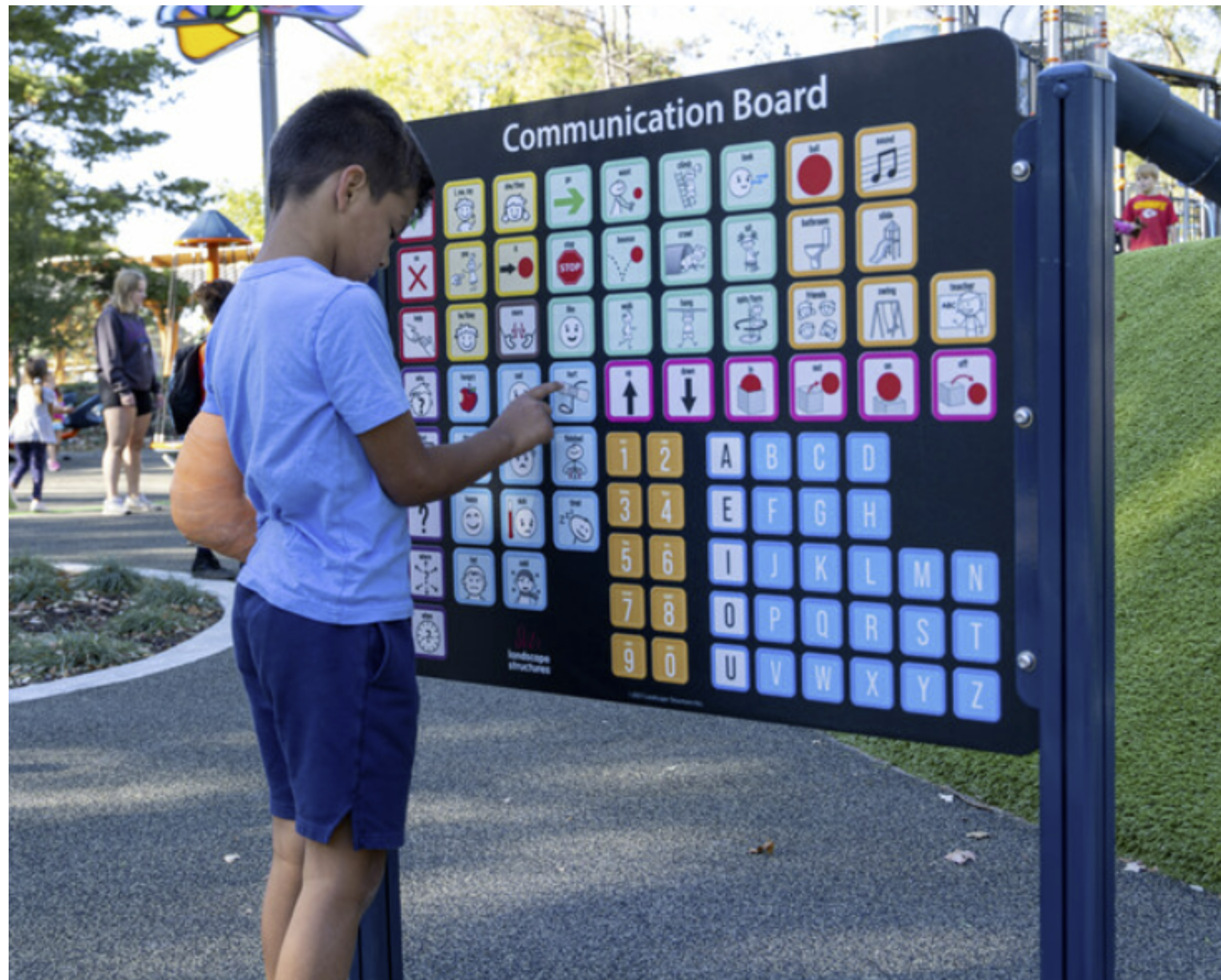